Anchors
Write words to song here.
Anchors
Review Questions
What 2 things should you remember when    
it come to evolution?
	Nothing comes from nothing. 
	No new genetic information can be added 	to genetic code
[Speaker Notes: The review questions are from the previous lesson. You can either think of these yourself or you can use the “Suggested Review Questions” in the previous lesson notes after the small group discussion questions page.]
Review of our Anchors
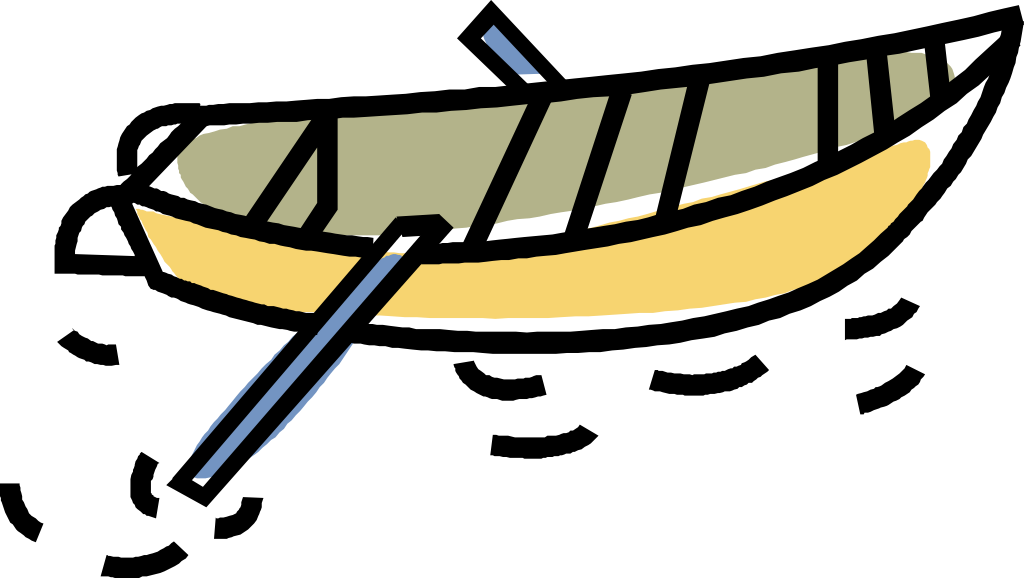 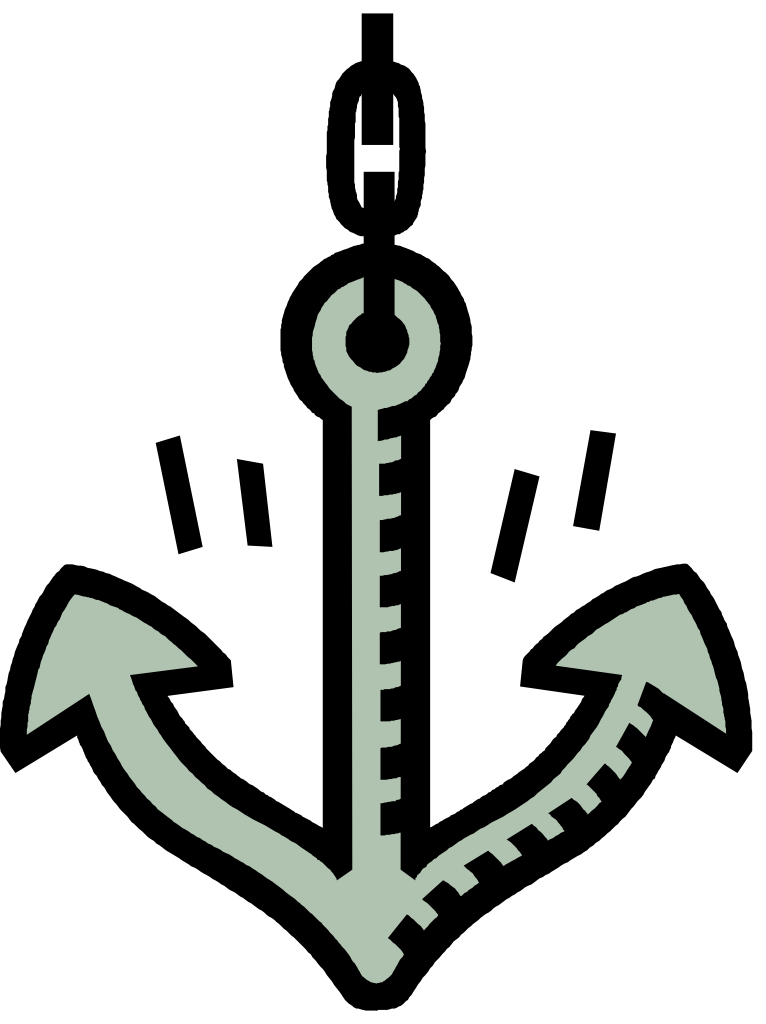 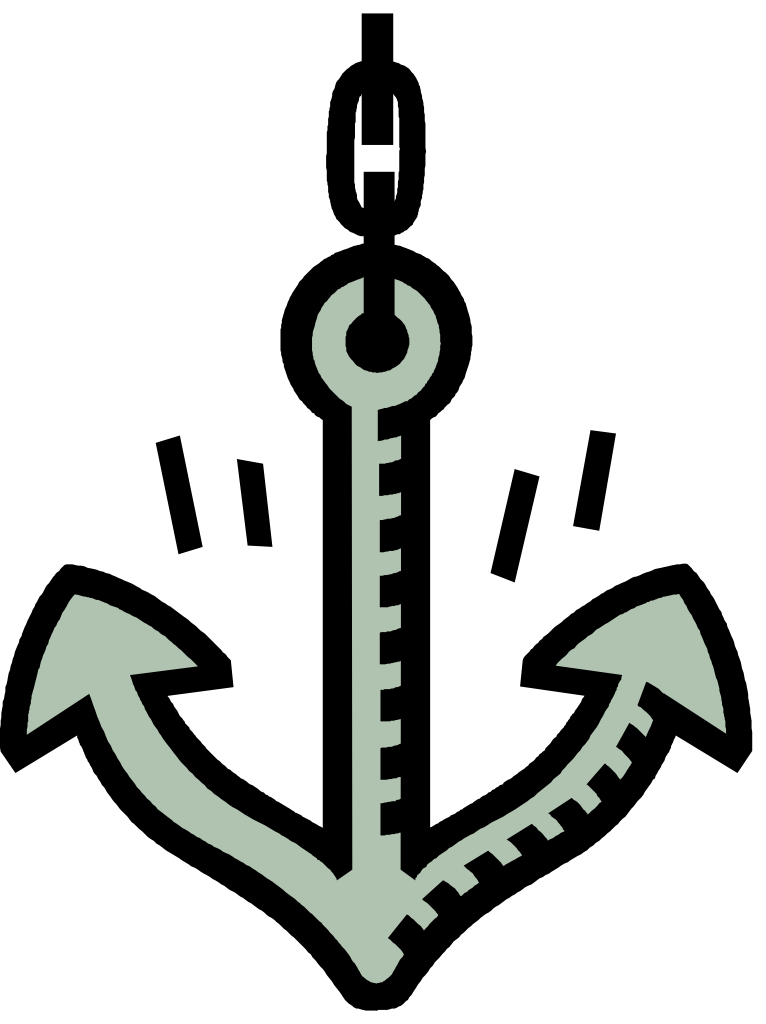 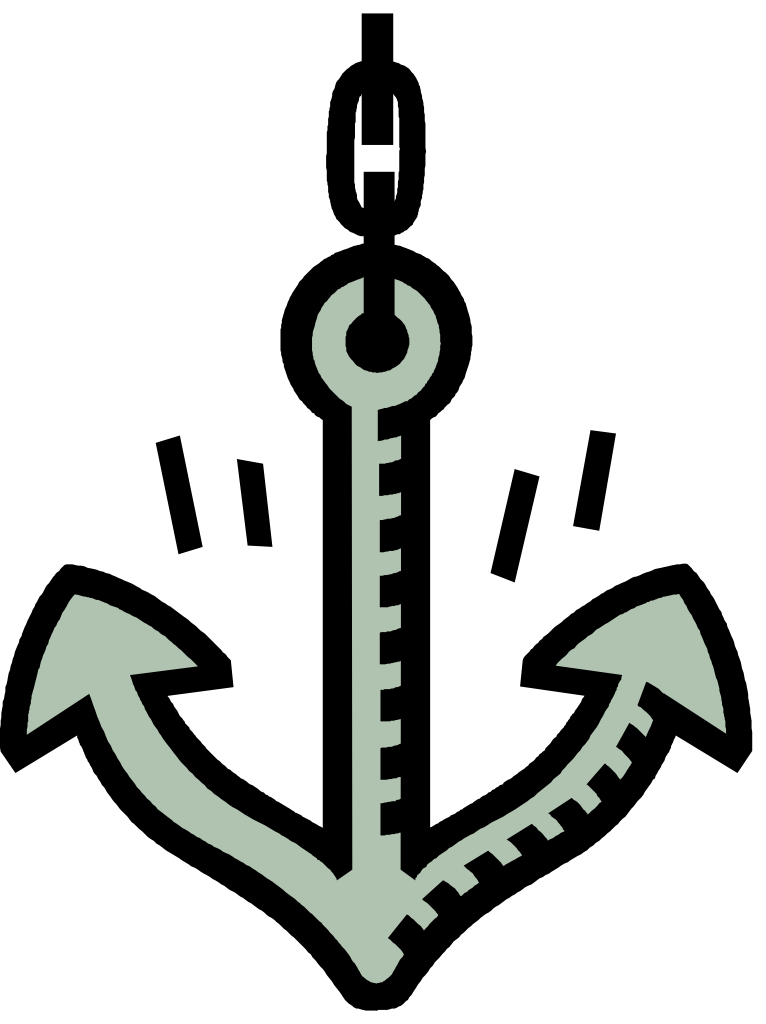 The god of Islam is not
the same as the God of
the Bible.
The Christian worldview is the way God views the world.
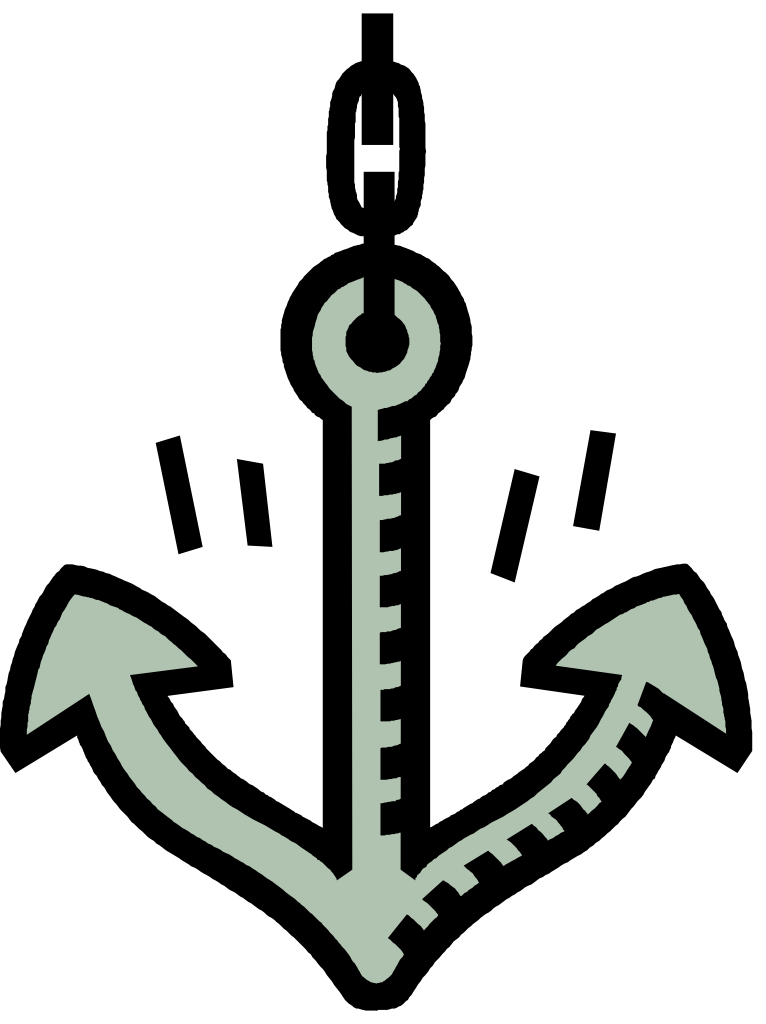 God keeps His covenant promise.
Jesus is God.
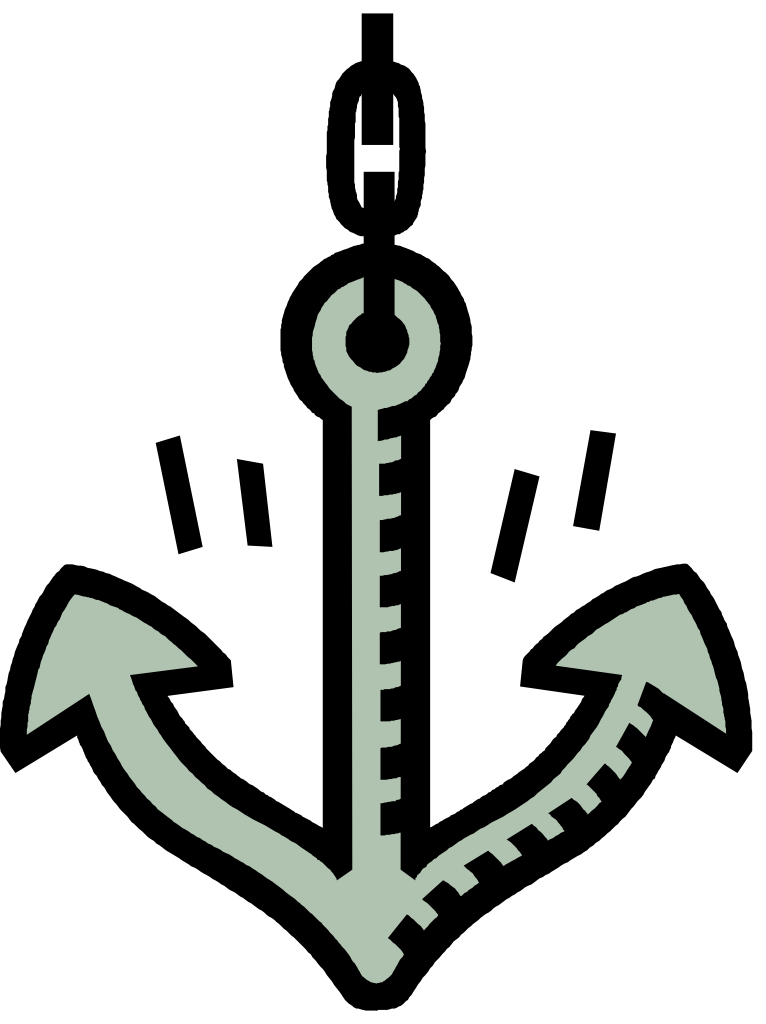 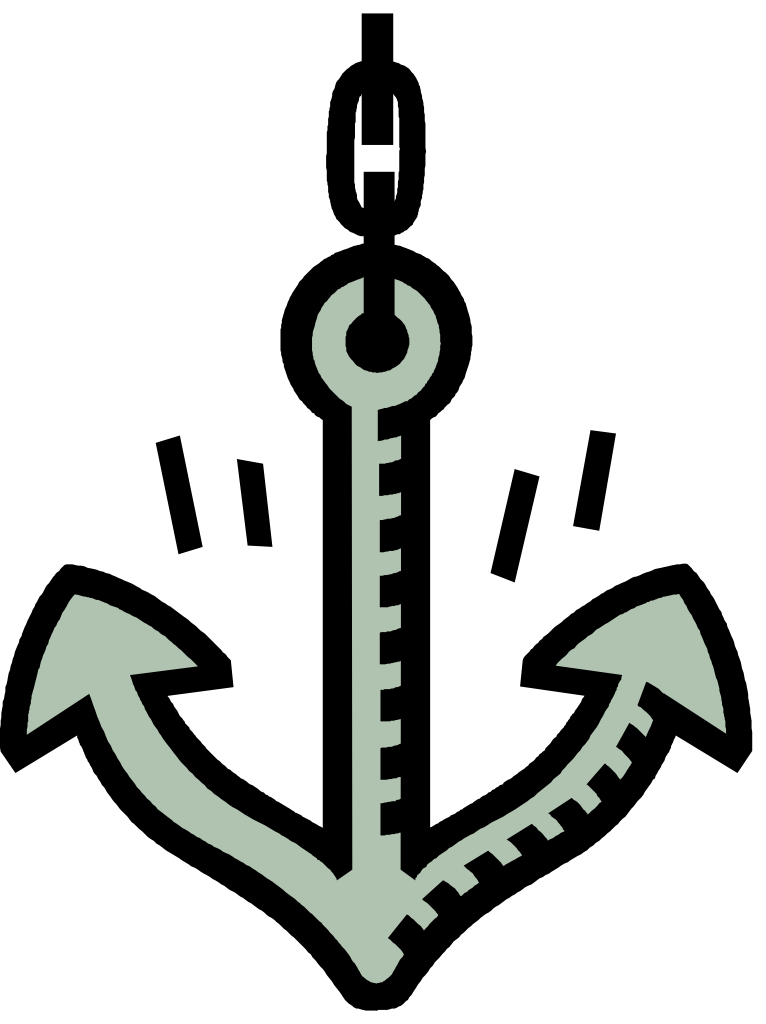 God is who He says He is.
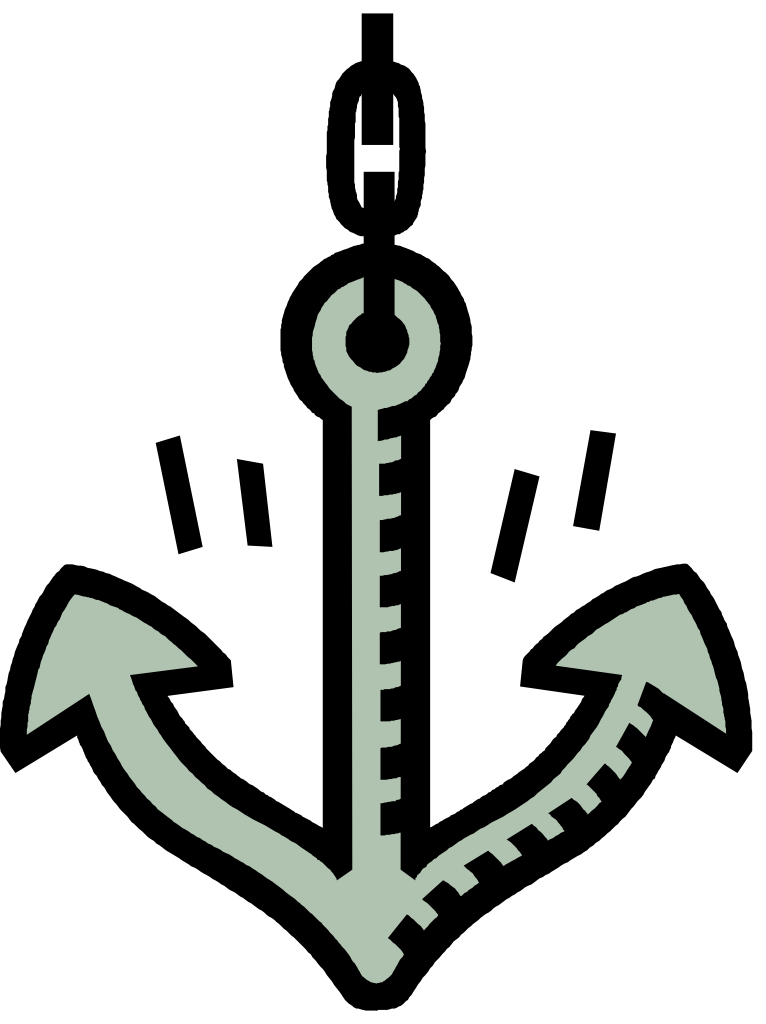 Everyone has a worldview.
God created.
A Christian
Believes in
Jesus
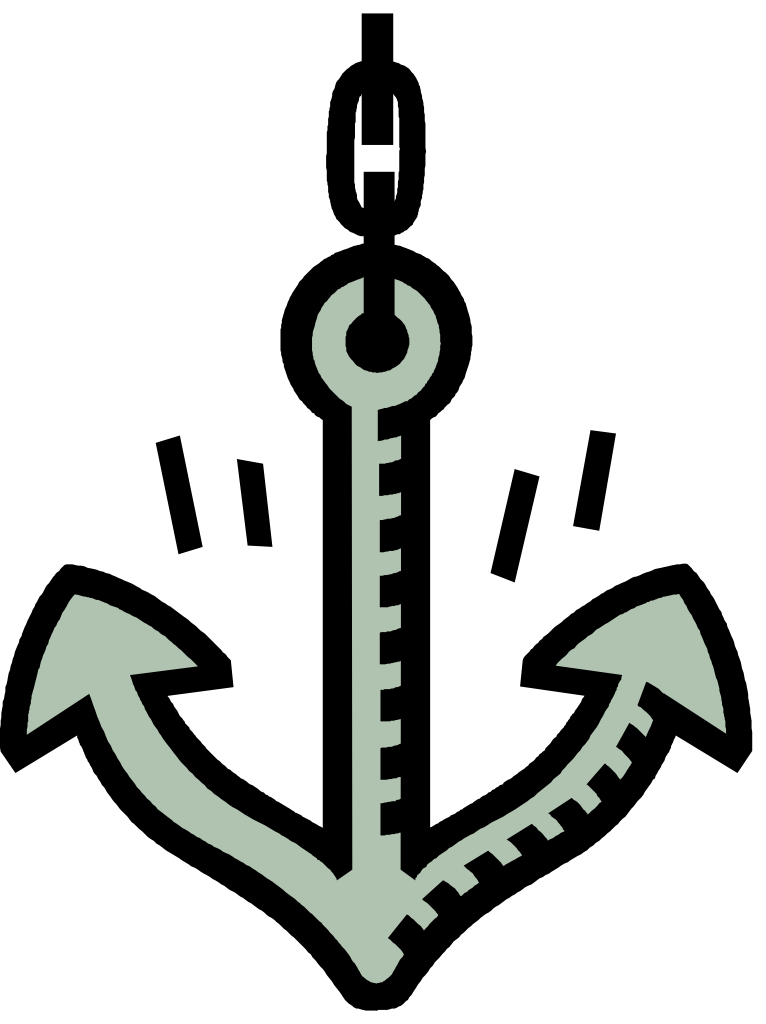 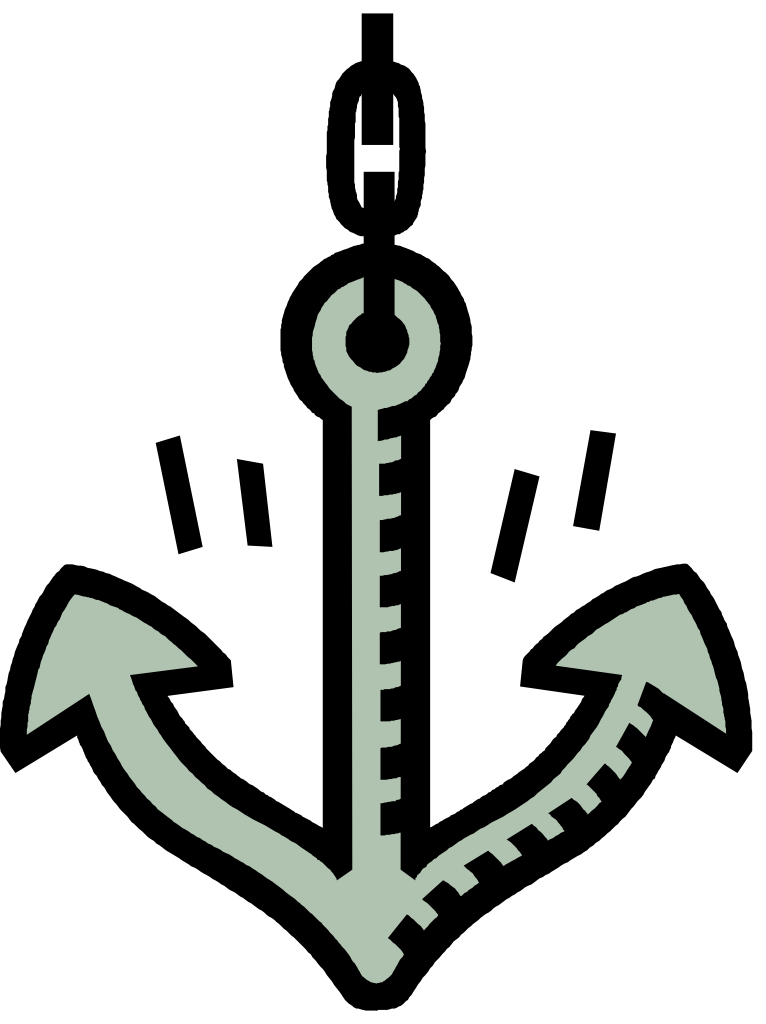 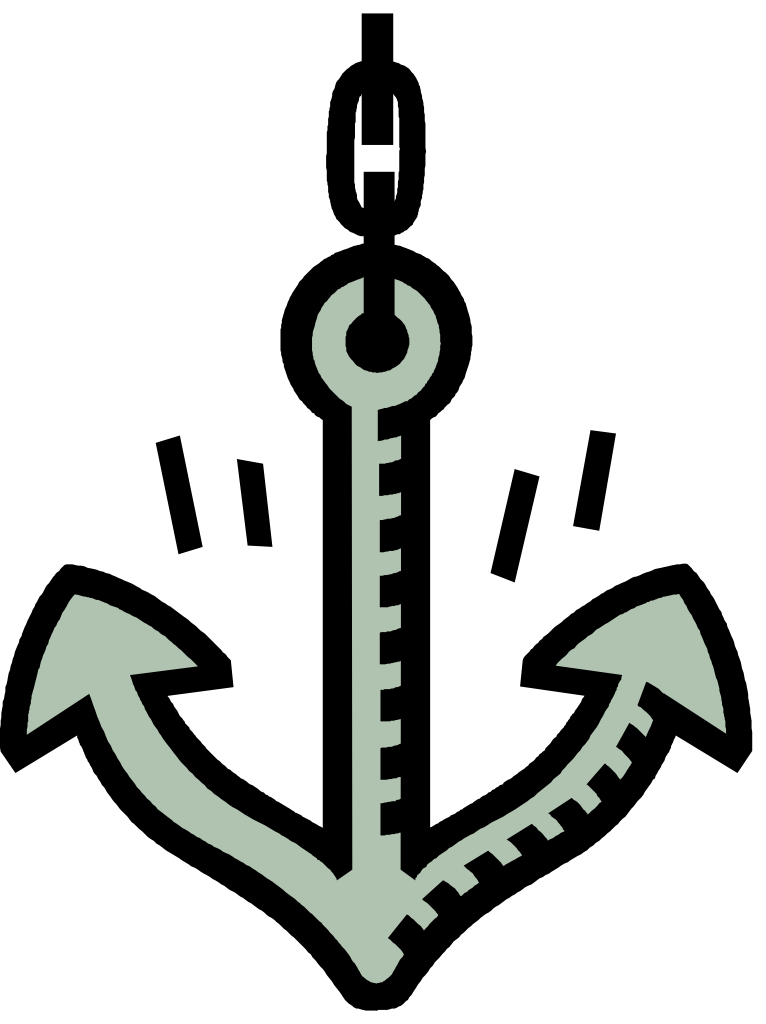 The Bible
is reliable.
Jesus Christ died and rose
again.
Anchor Of The Week
Satan is real and active in the world
Show Matt Abernathy testimony
AWH Page 203
Satan
Is Satan real?
Ezekial 28:11-19 
Isaiah 14:12-20         
Genesis 3:1-5
Satan
Where did Satan originate?
AWH Page 204
Names of Satan
Liar and Murderer
Prince of this World
Prince of the Air
God of this Age
Lawless One
Devil
Blinds Minds
Unclean Spirit
Prince of demons
Angel of Light		
Christians 
Gospel
Righteous
Ministers
Counterfeit Christs
The Enemy
Destroyer
Adversary
AWH Page 205
Satan
How does the lie spread?
How can we escape him?
What are Satan’s helpers?
What are Satan’s ploys?
How do we fight Satan?
1 Peter 2:11
Ephesians 6:12-15
1 John 4:4
Colossians 1:12-14
AWH Page 207
Questions about Satan
Is Satan incapable of doing good in order to deceive?
What is Satan’s prime desire?
Can a Christian be impacted by Satan?
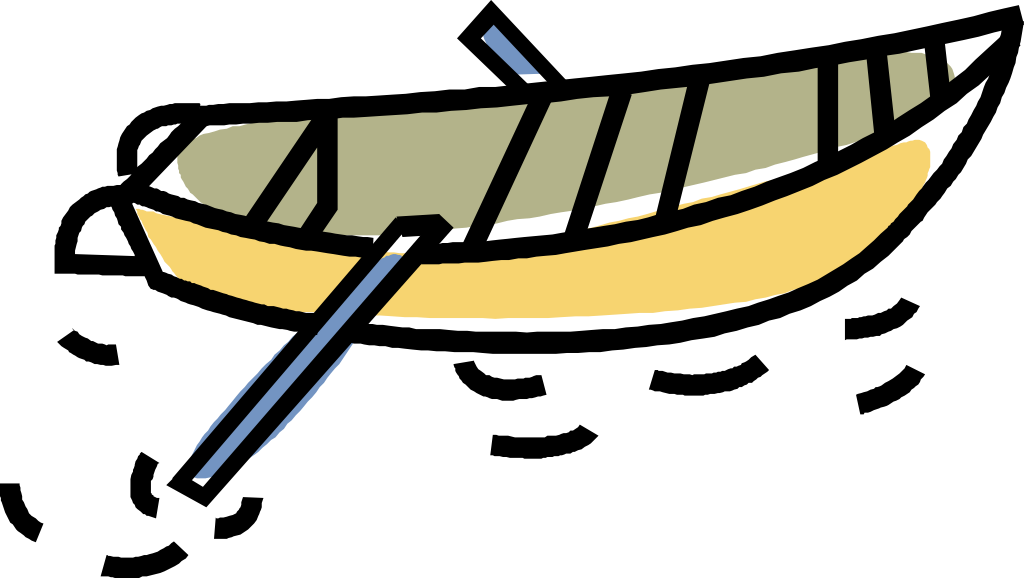 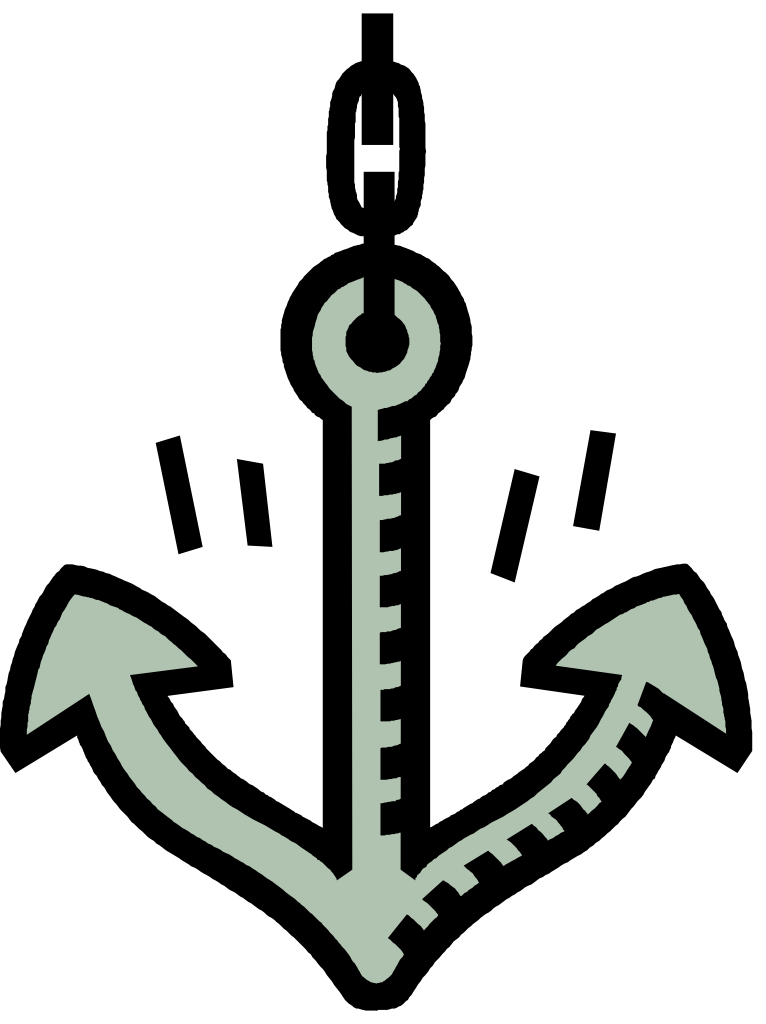 The Bible is 
Reliable.
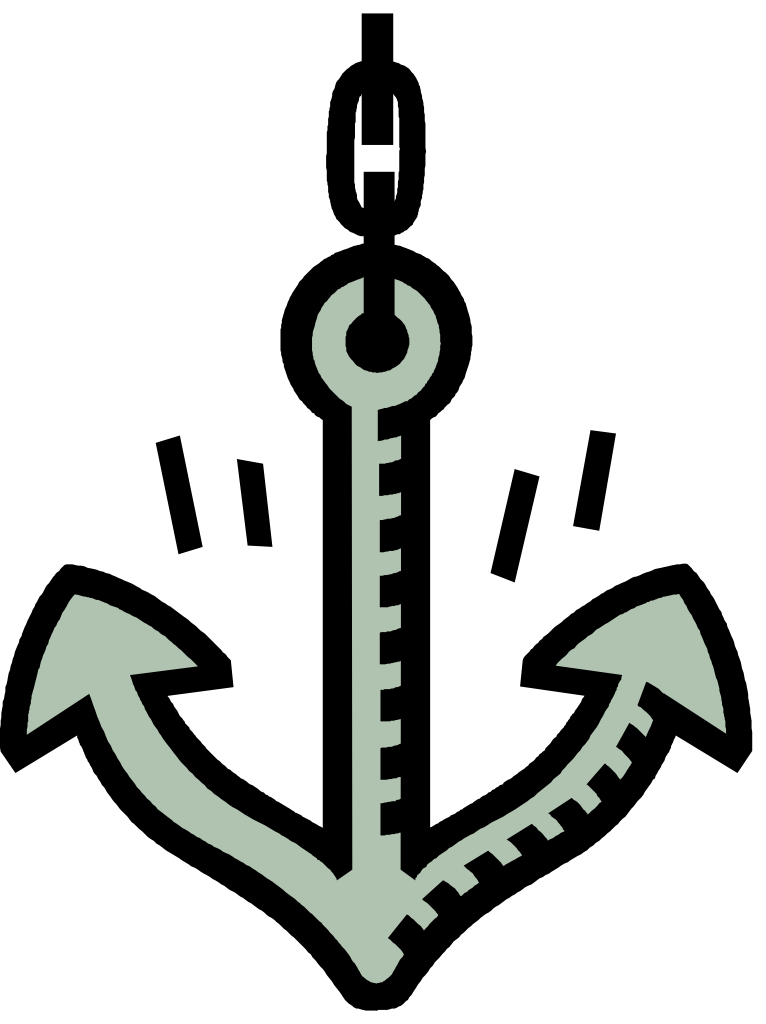 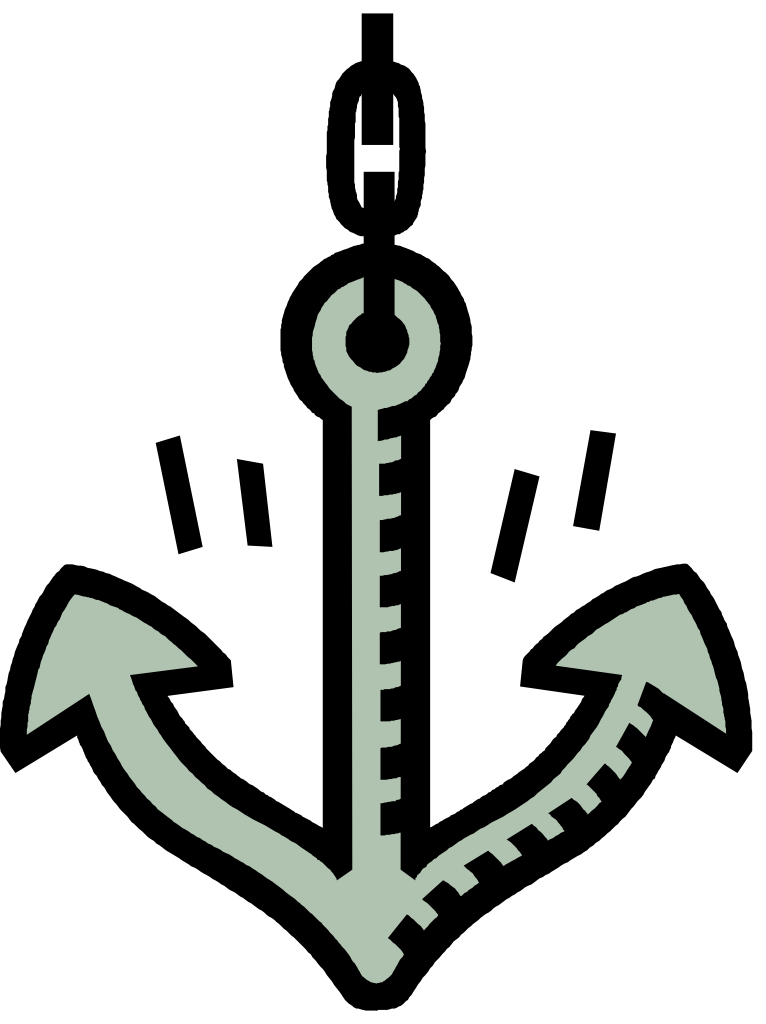 God Created.
Jesus is God.
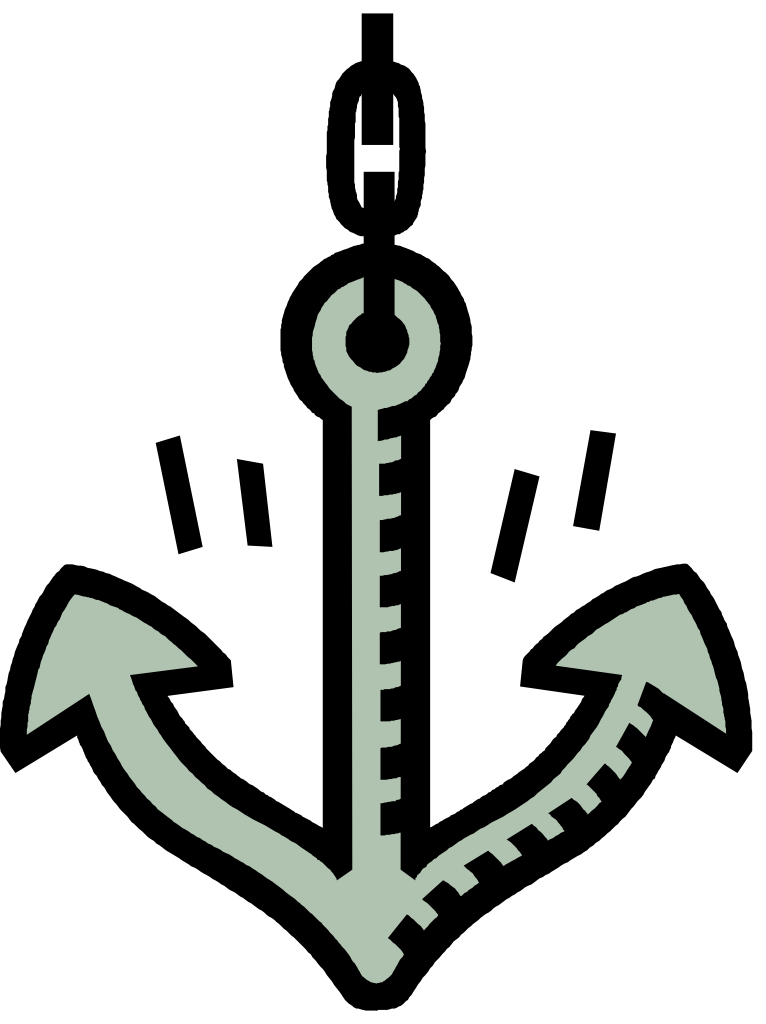 God keeps His
 Covenant promise.
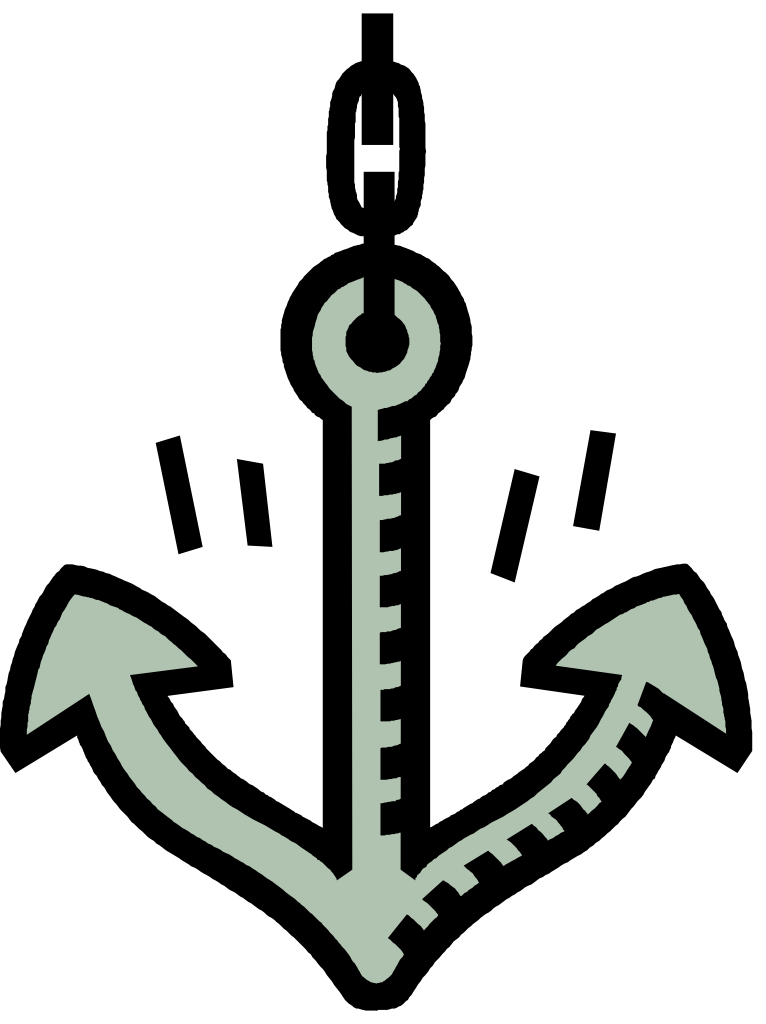 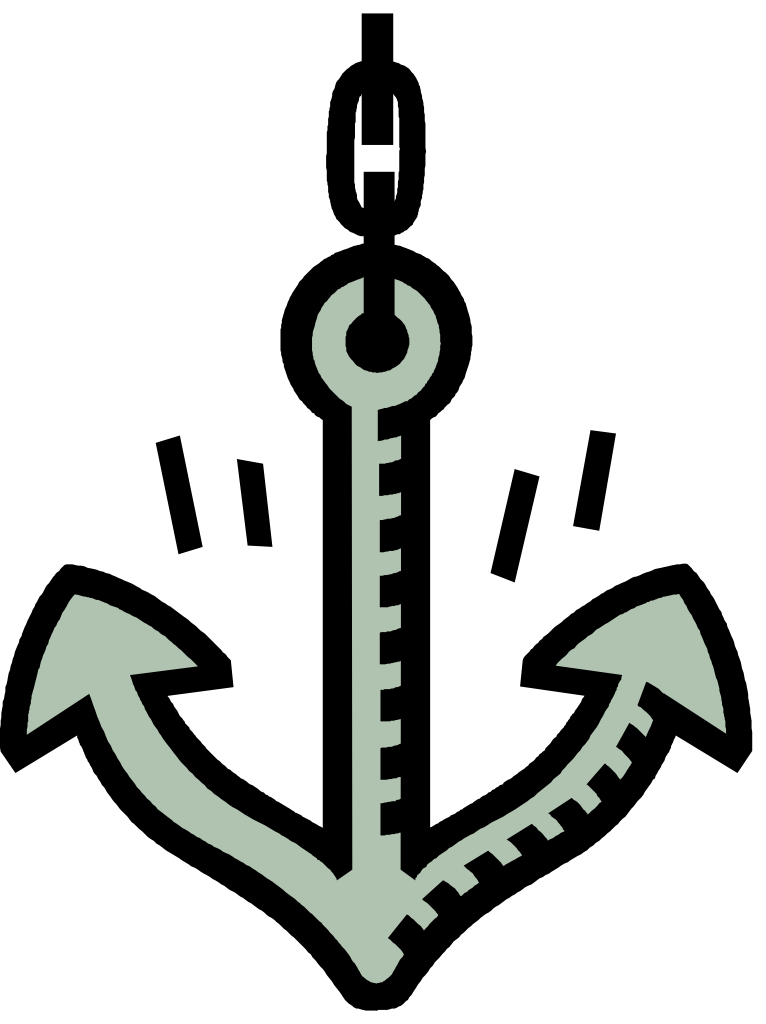 God is who He says He is.
Satan is real and 
active in the world.
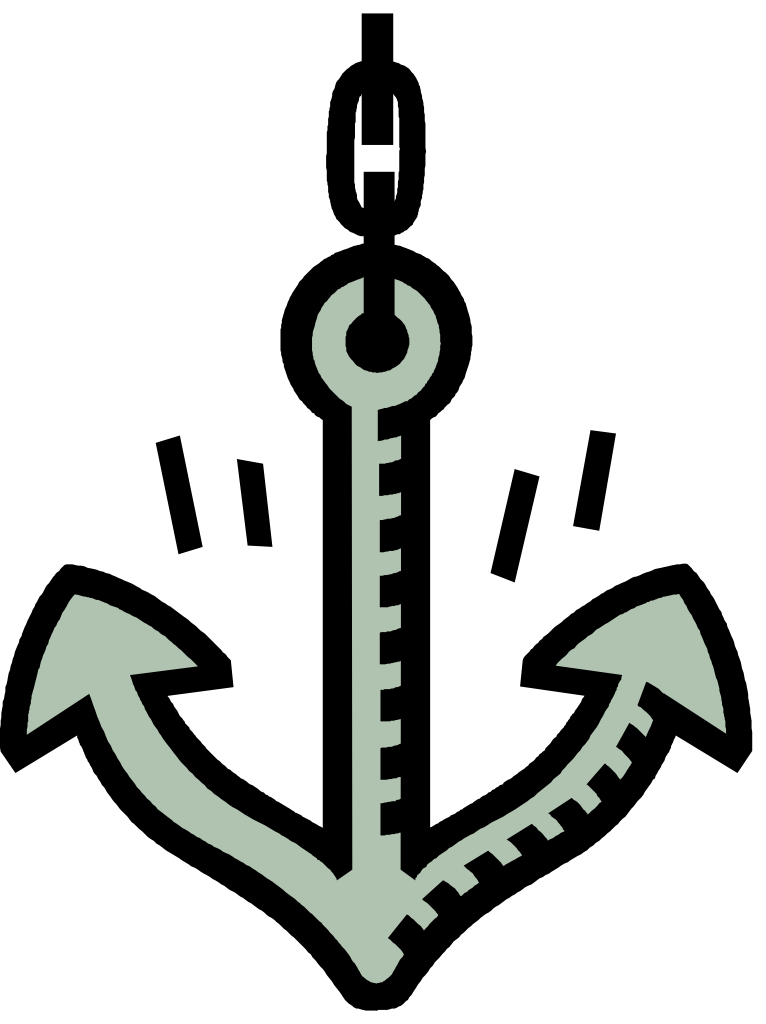 Everyone has a worldview.
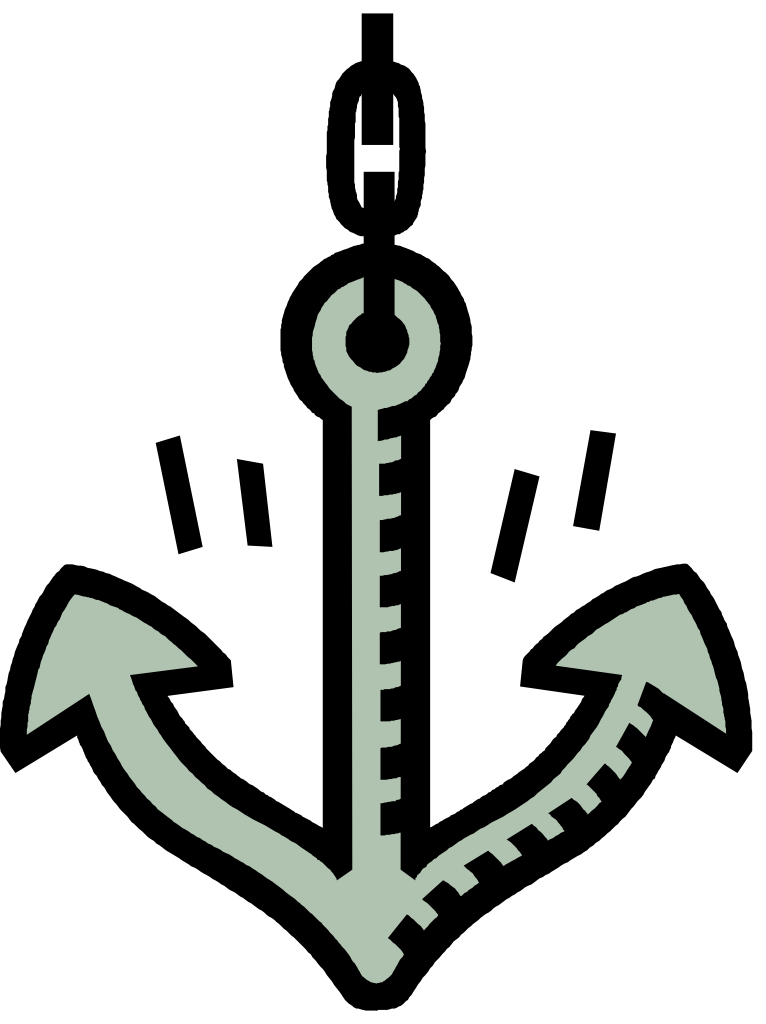 Jesus died and
Rose again.
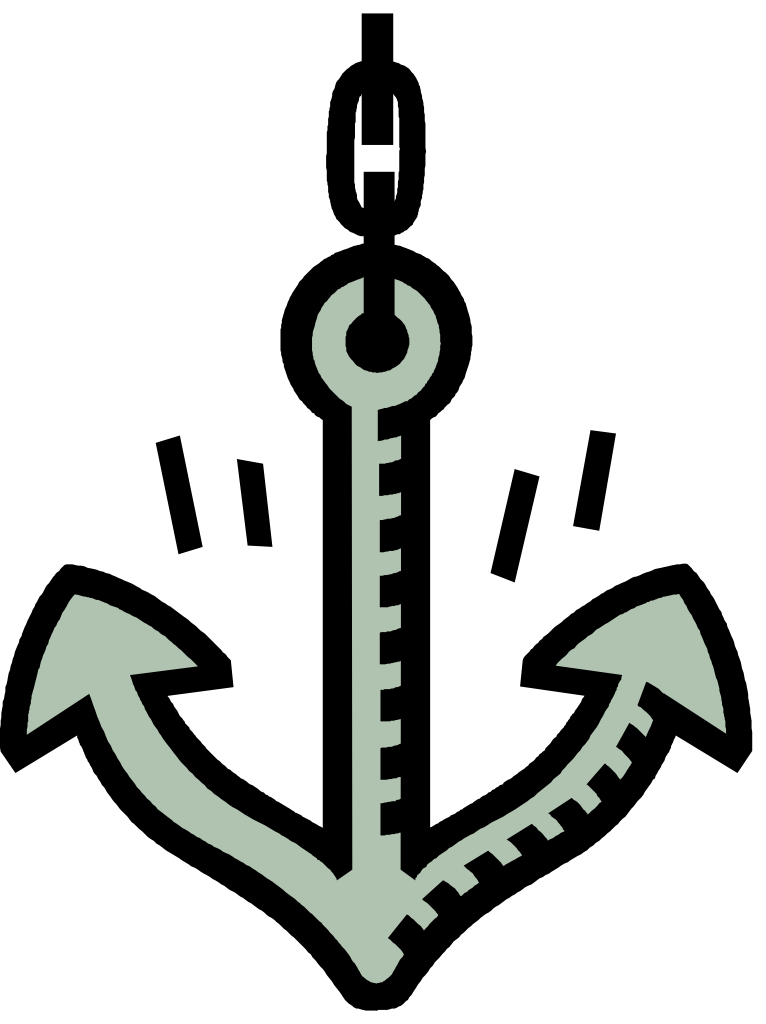 The god of Islam is not the God of the Bible.
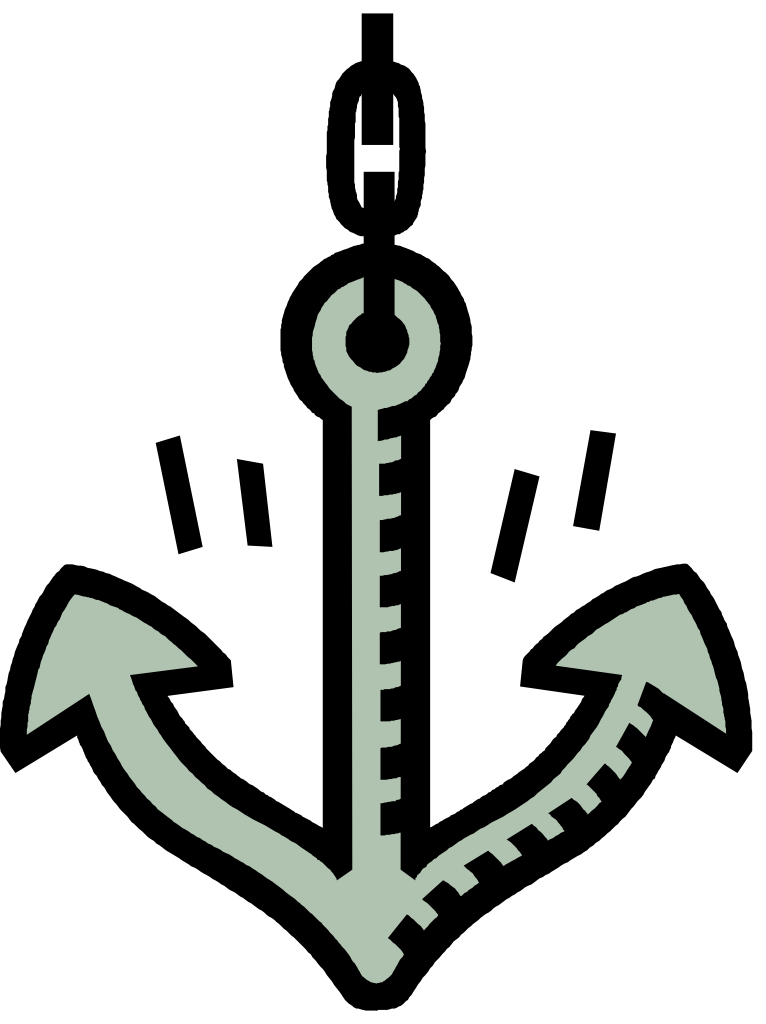 The Christian worldview is 
the way God sees the world.
The Christian believes
 in Christ and follows Him.
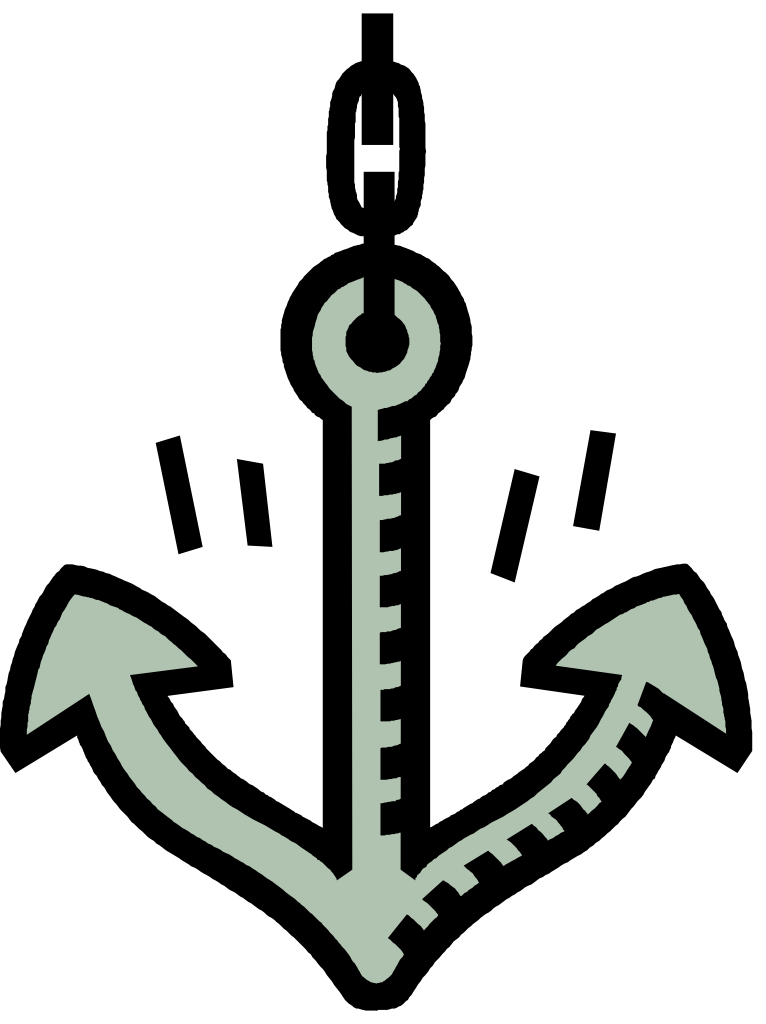 Anchors